Смоленское областное государственное бюджетное учреждение «Демидовский социально – реабилитационный центр для несовершеннолетних «Исток» 




Развитие мелкой моторики как одно из
средств развития интеллекта детей с ОВЗ
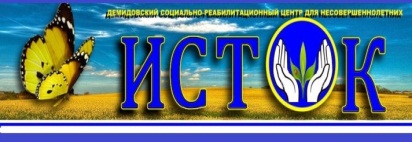 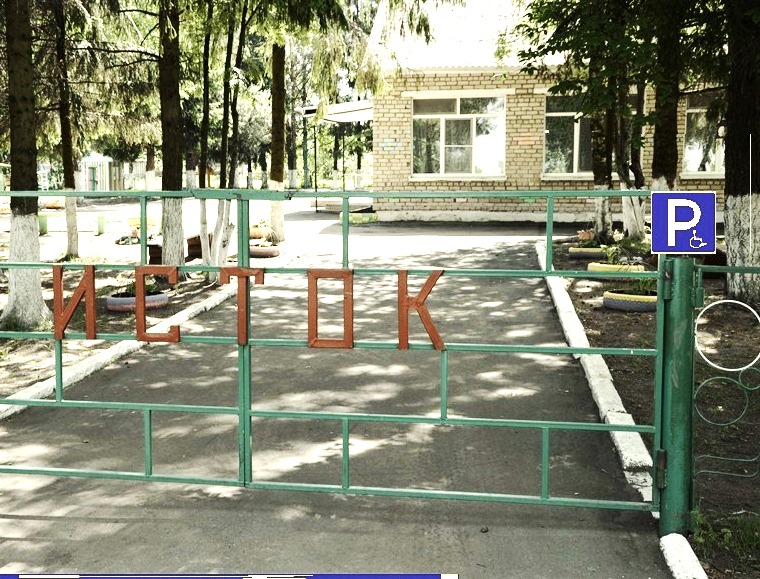 Кашекина Елена Владимировна – инструктор по труду
ОСНОВНЫЕ ЦЕЛИ занятий с детьми:
Улучшение памяти
Развитие внимания 
Развитие слухового и зрительного восприятия
Развитие речи 
Выработка усидчивости
Улучшение работы мозга
Развитие бытовых навыков
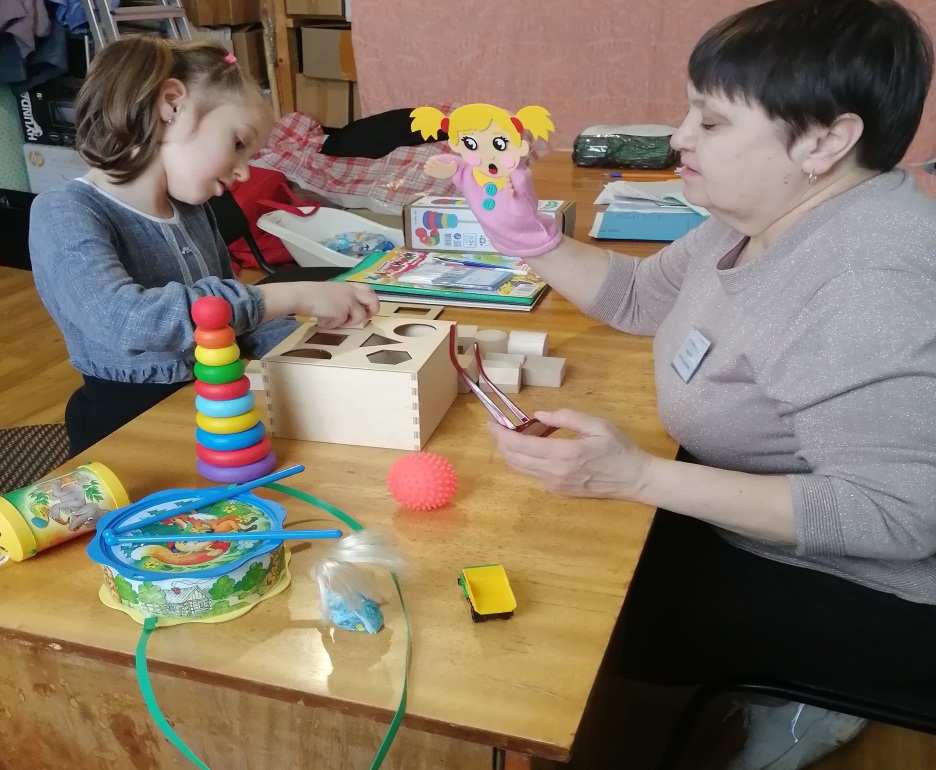 Родителям необходимо научиться:
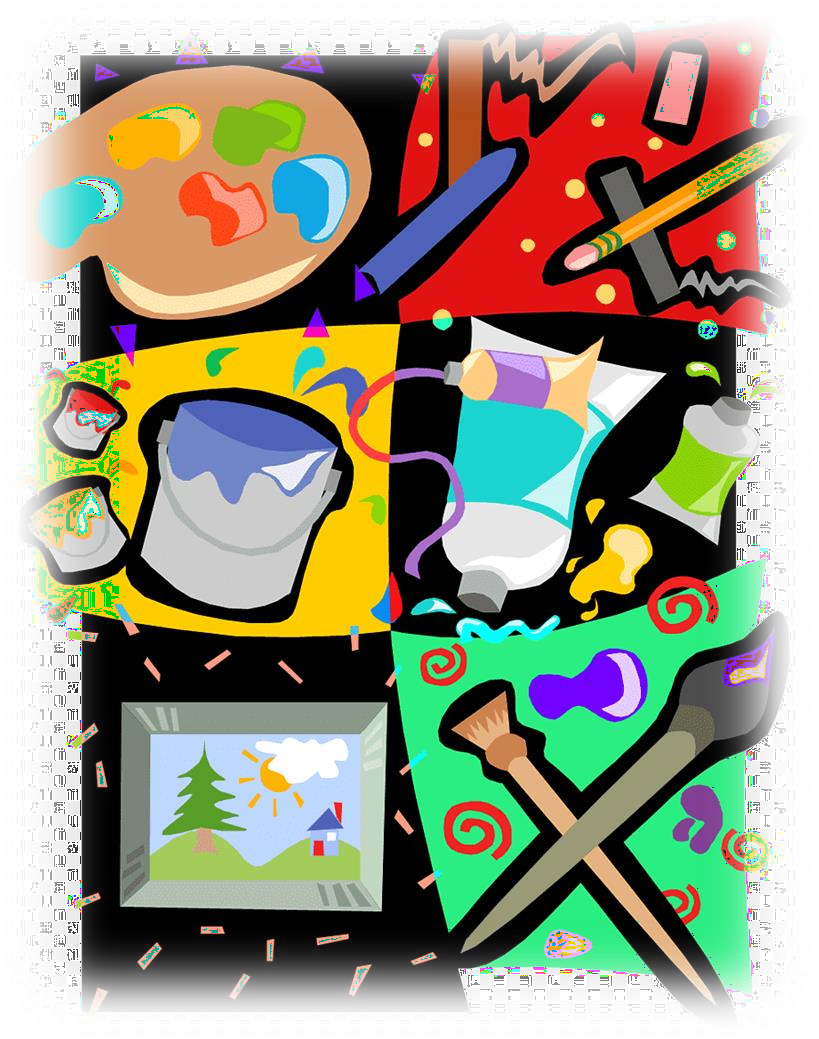 Заниматься с  ребенком в домашних условиях  самостоятельно


Работать над развитием усидчивости у ребенка, вниманием
Создавать  условия для проведения продуктивных  занятий с ребенком
Чтобы занятие прошло успешно, необходимо  3 составляющих:
Эмоциональный разговор с ребенком на протяжении  всего творческого  занятия
01
Учебный материал, доступный  для  восприятия   ребенка
02
03
Помощь родственников во время занятия и создание  благоприятных  условий
Примеры творческих занятий :
ШНУРОВКА, ЗАСТЕГИВАНИЕ И РАССТЕГИВАНИЕ ПУГОВИЦ,КНОПОК,
КРЮЧКОВ
ЛЕПКА ИЗ ПЛАСТИЛИНА
А)
РИСОВАНИЕ, ШТРИХОВКА
В)
Б)
НАНИЗЫВАНИЕ БУС И ПУГОВИЦ
Г)
ПРИЩЕПКИ
ИГРЫ С КРУПАМИ
Д)
Е)
Методы и приемы работы:
Метод «Рука в руке»
(используется на каждом занятии)


Практический метод
(многократный показ этапов работы + инструктаж – правила  работы с материалами и инструментами )

Метод наглядности
(инструкционные карты к заданиям, образцы, пошаговый показ используемых  операций).
Чтобы задание было легко  выполнено ребенком,  необходимо:
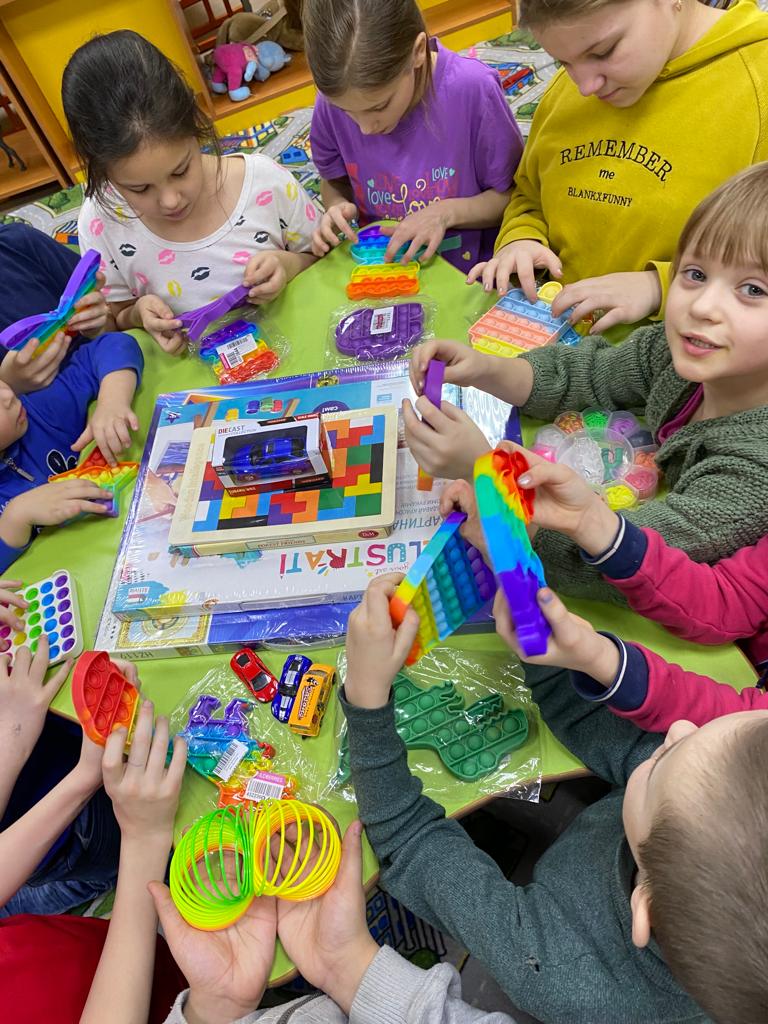 По возможности использовать большой формат для работы.
1
Во время работы делать паузы  (физкультминутки), следить за тем,  чтобы ребенок не уставал, чтобы он
мог отдохнуть и набраться сил перед  следующим этапом работы .
2
3
Использовать музыкотерапию в некоторых  случаях.
Постоянная похвала и поддержка ребенка, даже,  если у него что-то получается не так, как хочется!
4
Практическая работа «Ёжик»
Вспомогательный инструмент – обычная расческа
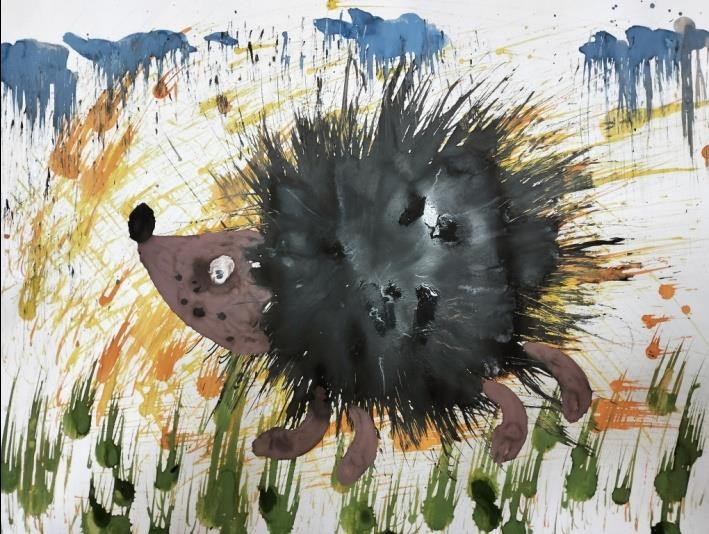 Практическая работа «Ёжик»
А)	Капаем на лист желтую краску.
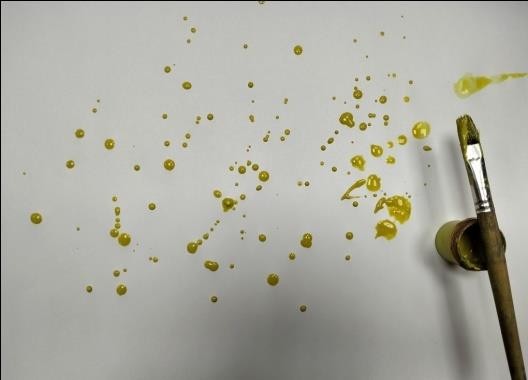 Б)	Проводим расческой по желтой краске в направлении к верхнему  краю листа несколько раз.
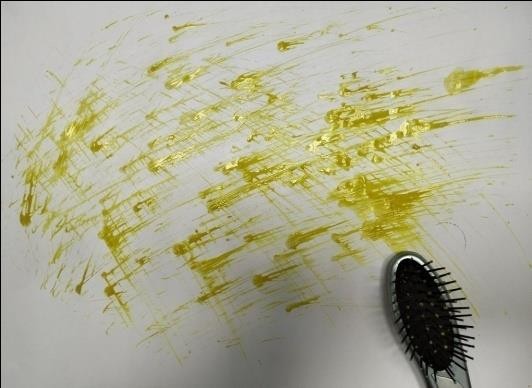 Практическая работа «Ёжик»
В)
Смешиваем на палитре желтую и красную краски (для получения оранжевого цвета) и
наносим на лист оранжевые капли.
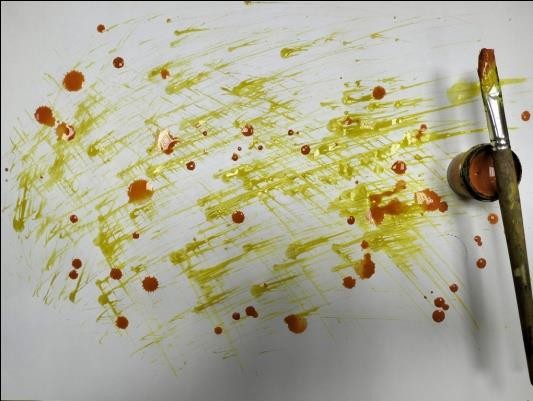 Г)
Проводим расческой по оранжевым каплям в направлении к верхнему краю листа
несколько раз. И , набрав, зеленую гуашь на кисть наносим капли зеленого цвета внизу
листа (для рисования травы).
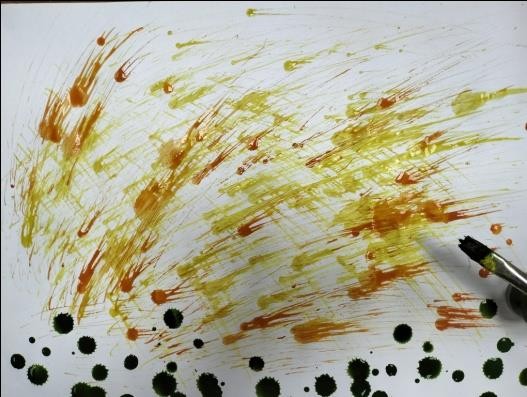 Практическая работа «Ёжик»
Д)	Рисуем траву при помощи расчески.
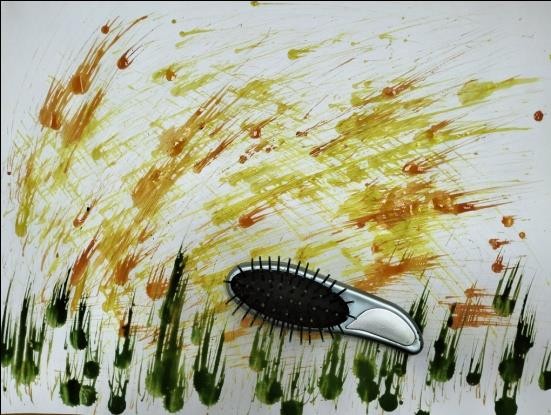 Е)	Наносим черную гуашь в центр листа, рисуя круглое цветовое пятно при  помощи кисти.
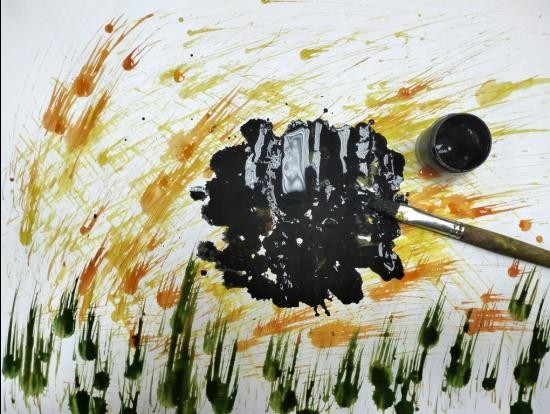 Практическая работа «Ёжик»
Ж)	Рисуем расческой иголки ежику (от центра черного пятна в разные стороны)
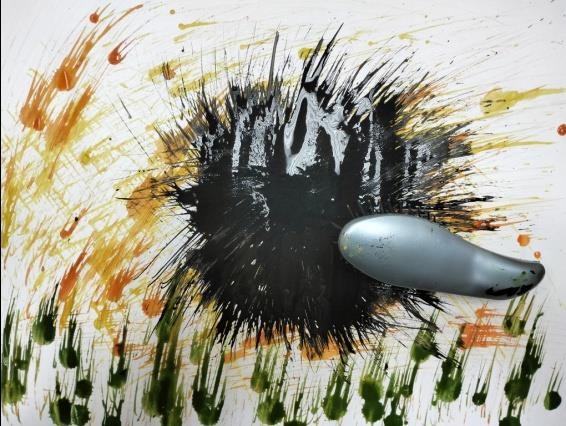 З)	Рисуем коричневой гуашью ежику мордочку и лапки, белой гуашью глаз,  черной - носик и зрачок.
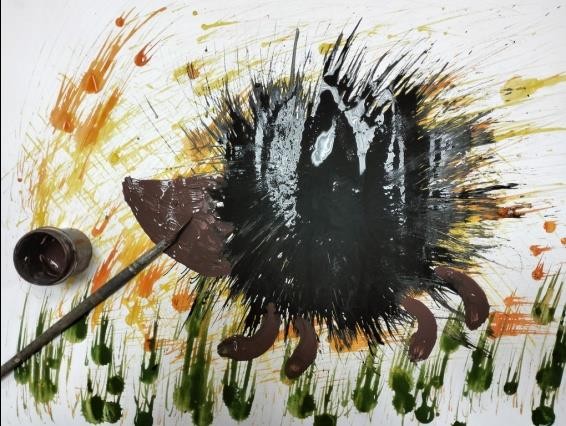 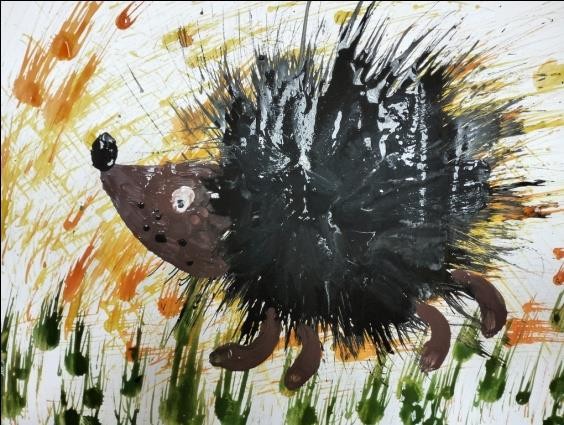 Практическая работа «Ёжик»
И)	Рисуем синей гуашью облака и при помощи расчески «превращаем» их в
«дождевые».
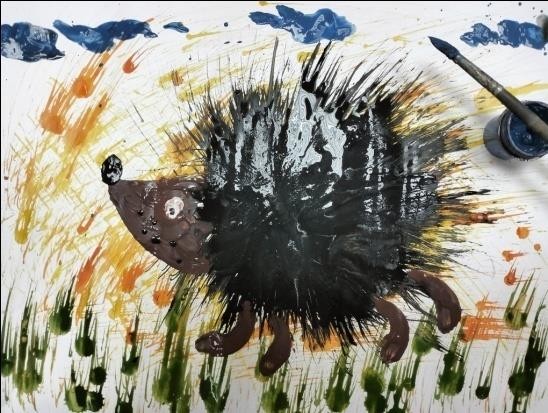 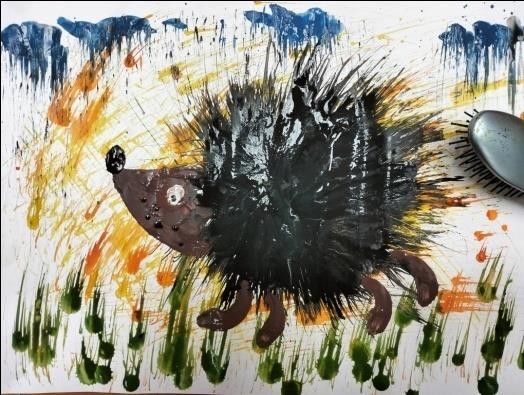 Практическая работа «Времена года»
Вспомогательные инструменты и материалы:
Пластиковые прозрачные крышки любого размера;
Разноцветный пластилин;
Нож для пластилина;
Коврик для лепки
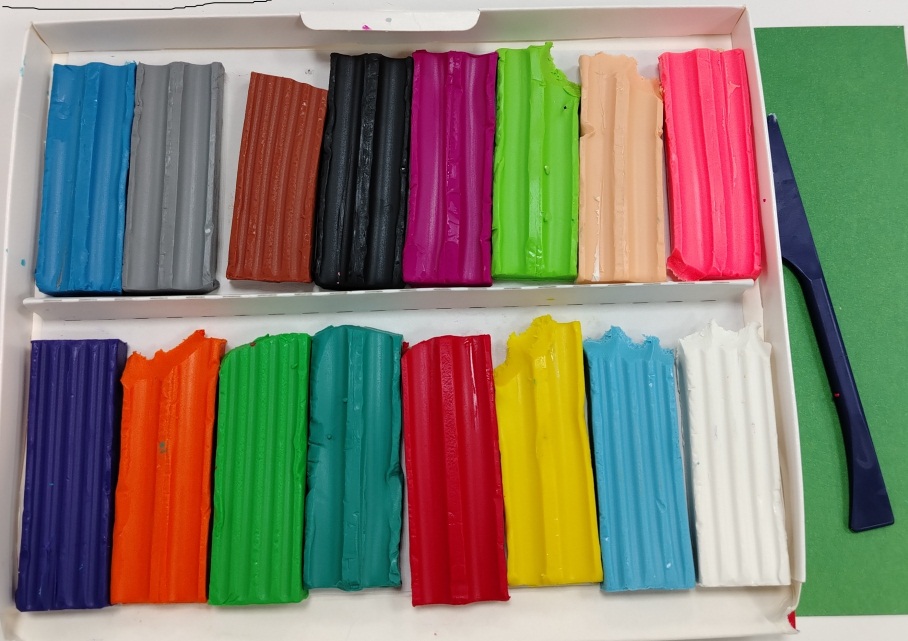 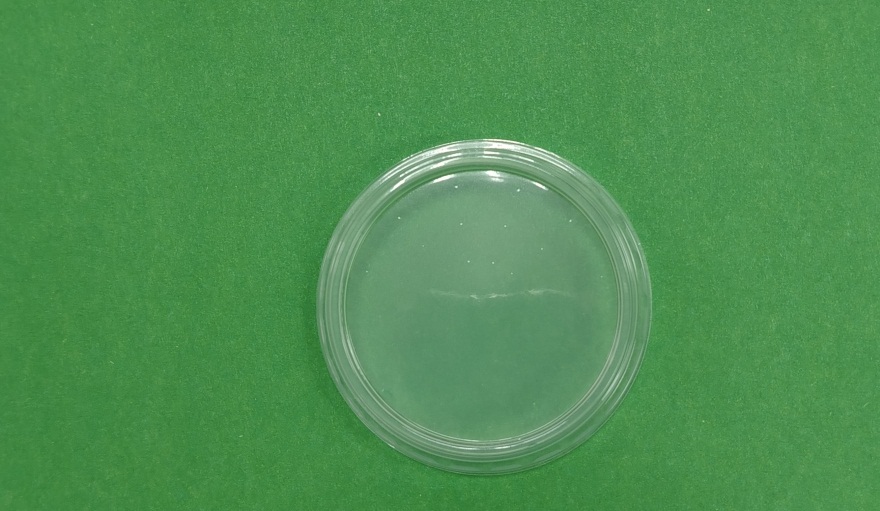 Практическая работа «Времена года»
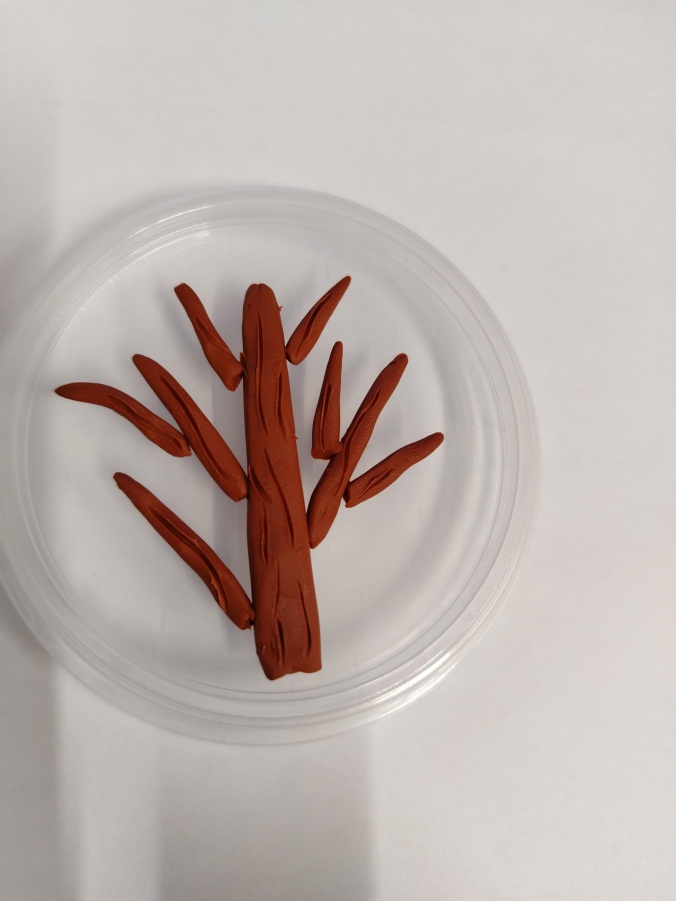 Лепим из пластилина ствол дерева на одной из крышек

     (даем свободу выбора ребенку в подборе цвета и формы)
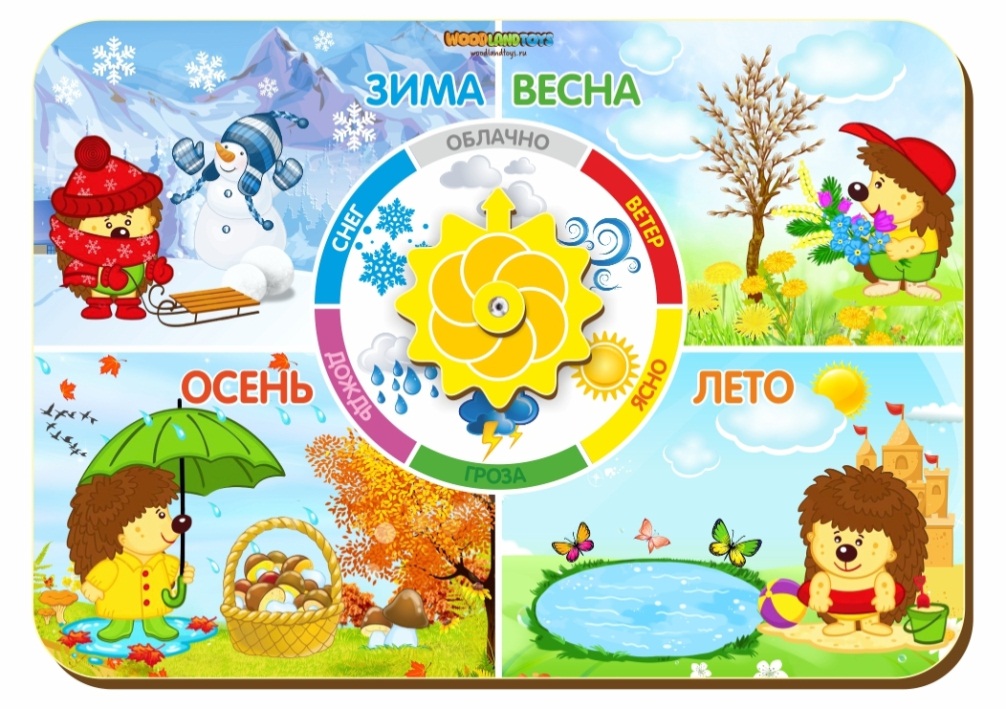 Практическая работа «Времена года»
II. На четырех крышках из пластилина лепим листья, цветы и т.д., соответствующие временам года.
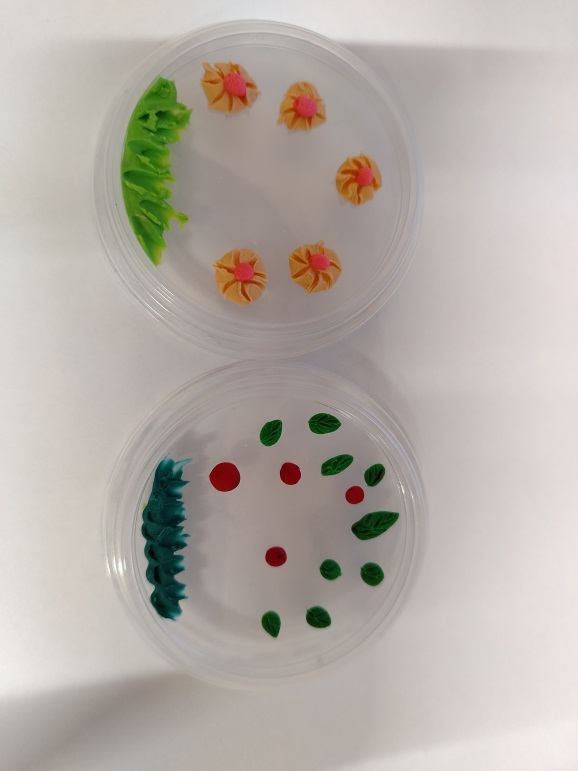 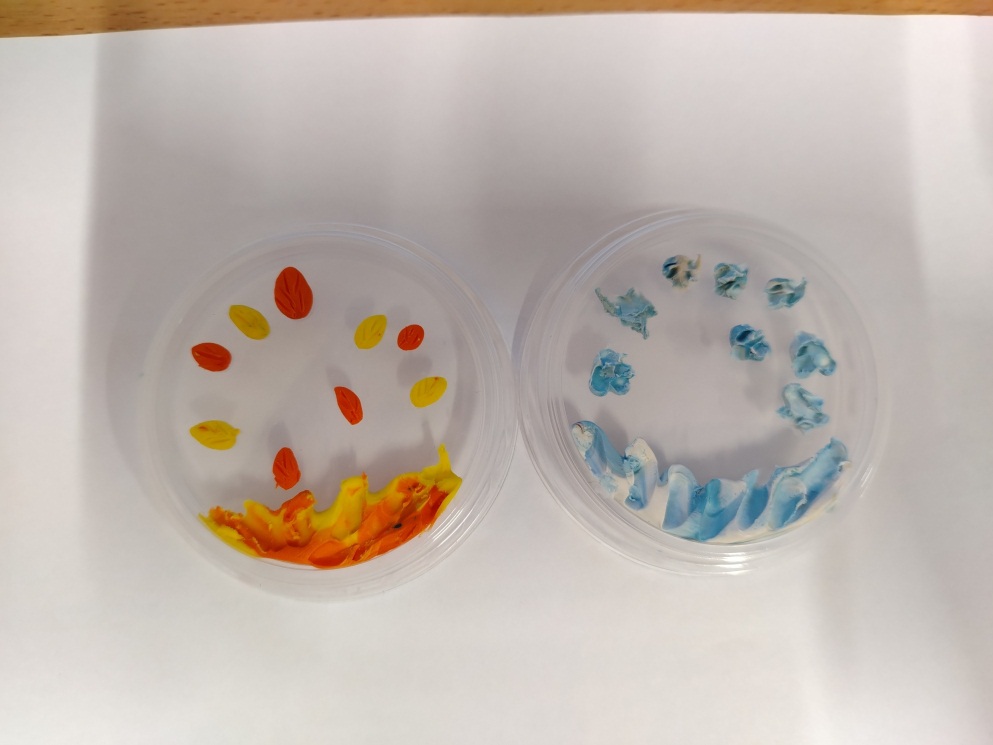 Практическая работа «Времена года»
III. Прикладывает поочередно к крышке со стволом крышки с временами года.
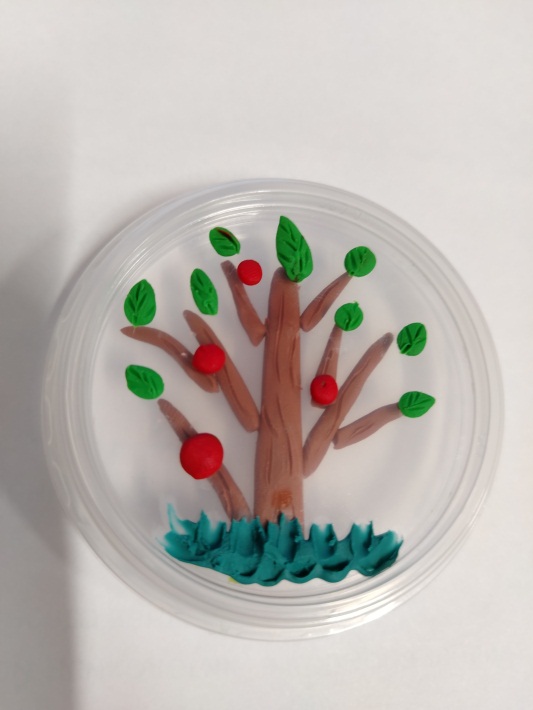 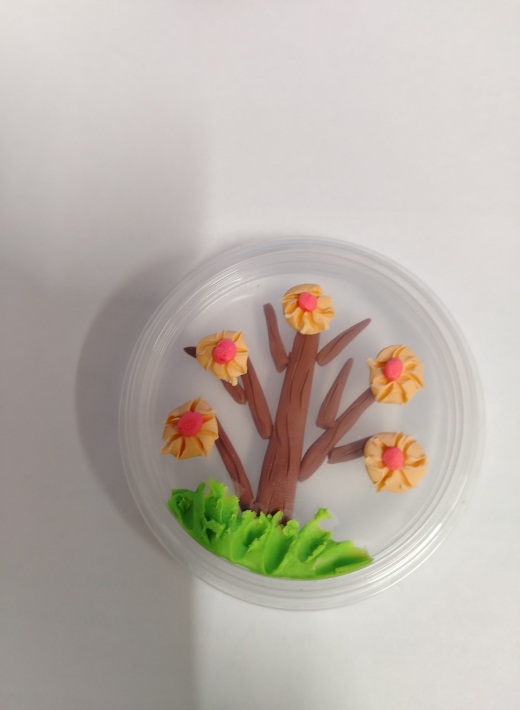 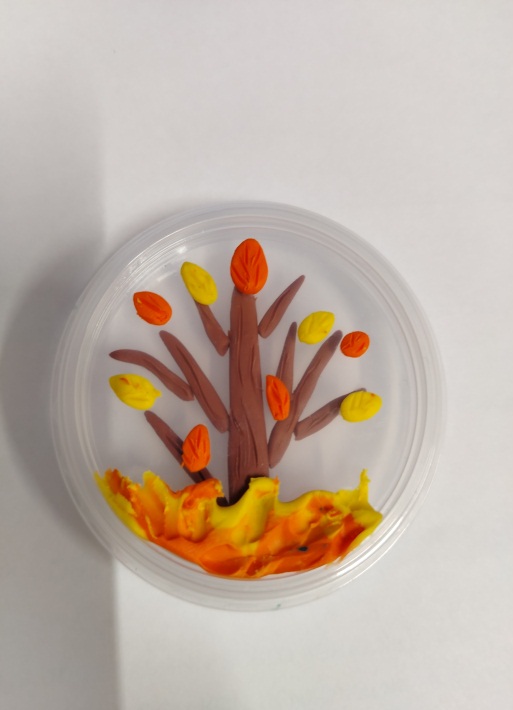 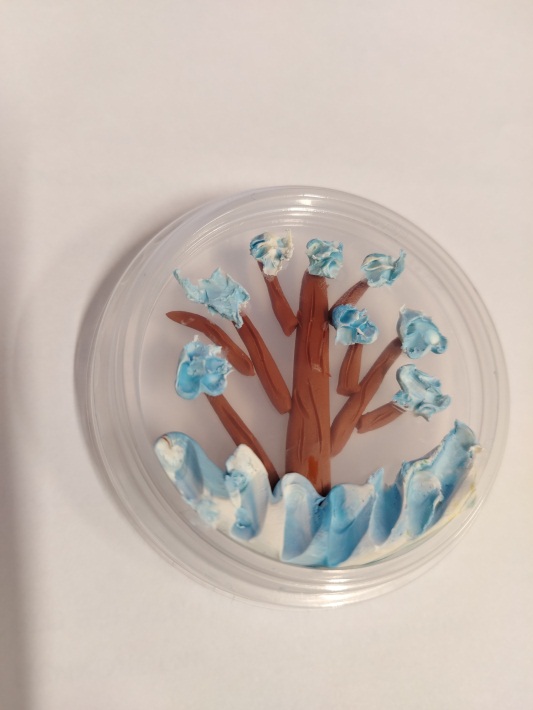 Практическая работа «Времена года»
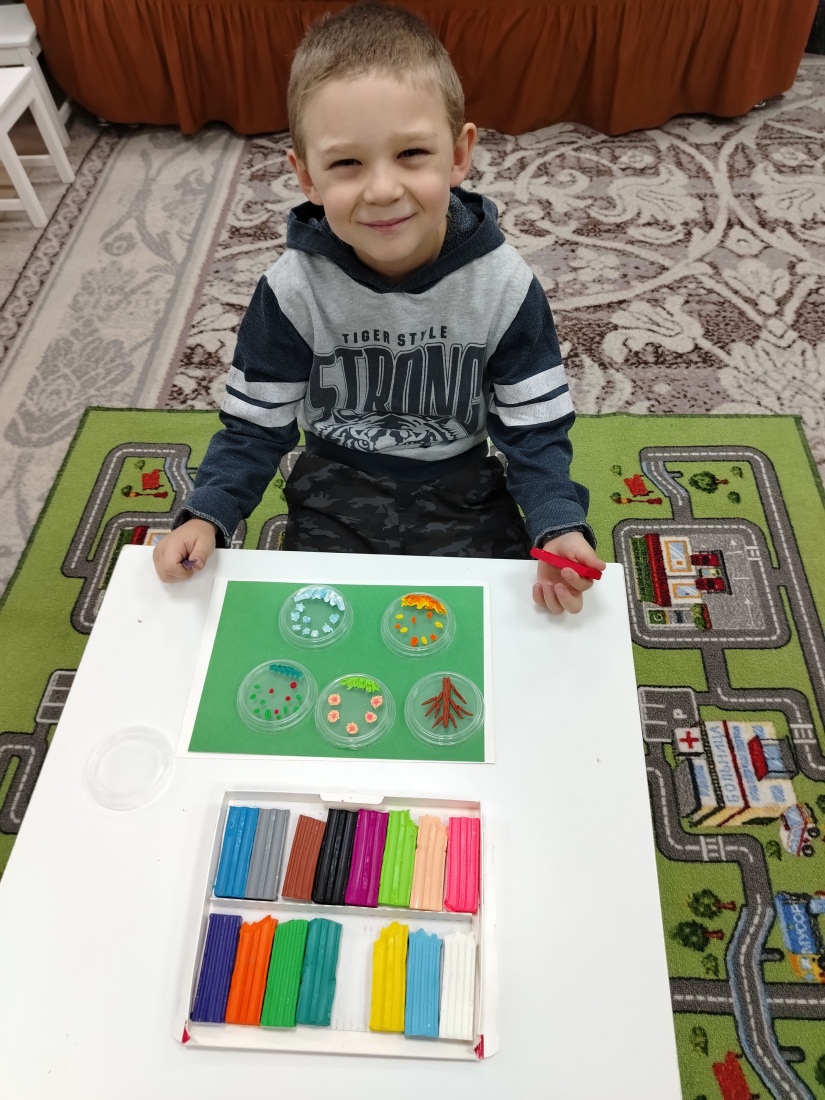 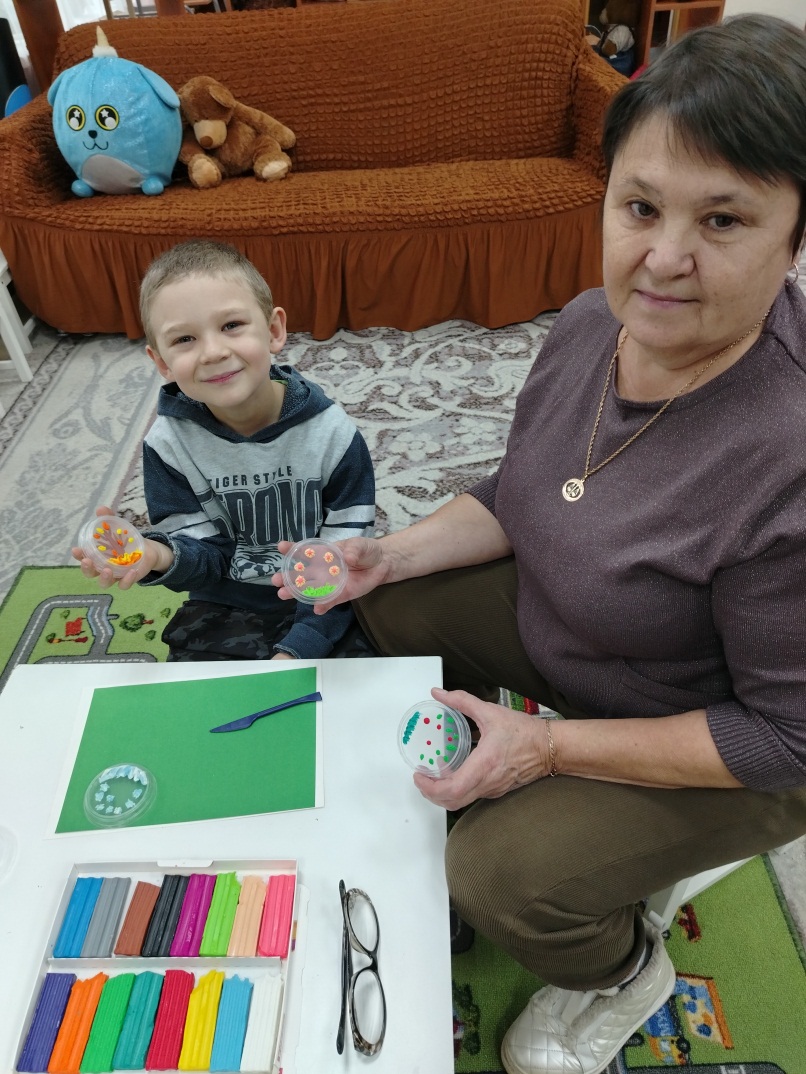 Спасибо за внимание!
Ф